AGILE PROJECT PLAN GANTT CHART PLANNER
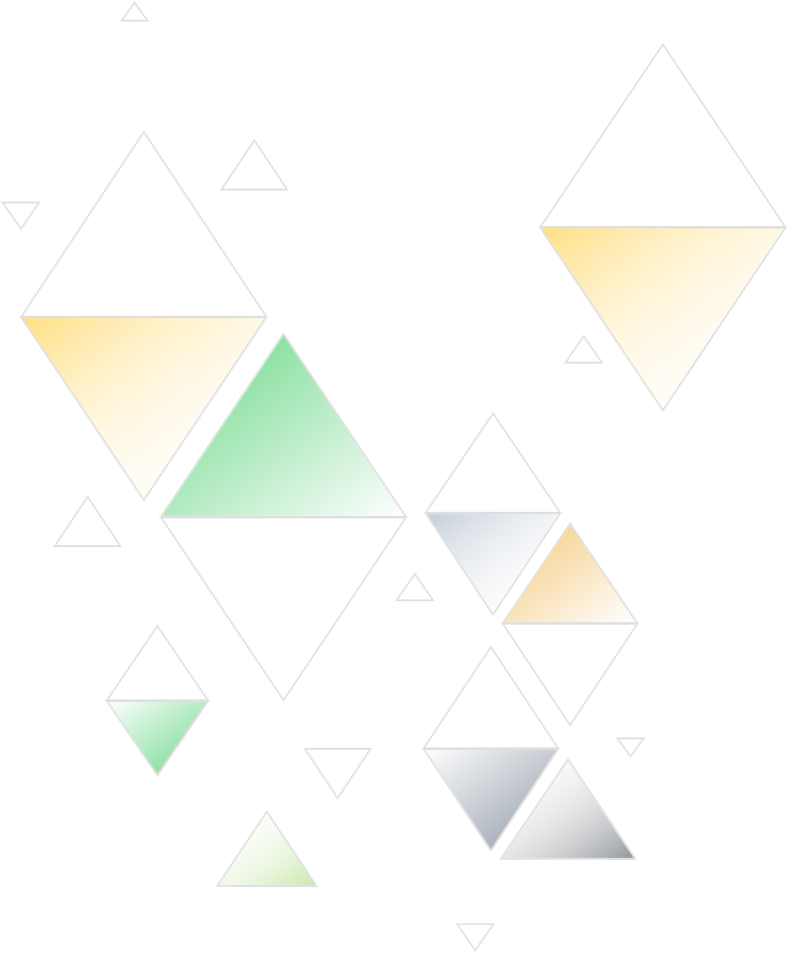 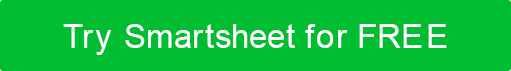 PROJECT NAME
START DATE:
AGILE PROJECT PLAN GANTT CHART PLANNER PRESENTATION
Milestone 1
00/00/00
EVENT 1
00/00/00
EVENT 2
00/00/00
Milestone 4
00/00/00
Milestone 6
00/00/00
Complete
00/00/00
AGILE PROJET PLAN GANTT CHART PLANNER
TODAY
KICKOFF
00/00/00
Milestone 2
00/00/00
Milestone 3
00/00/00
Milestone 5
00/00/00
Milestone 7
00/00/00
AGILE PROJECT PLAN GANTT CHART PLANNER